Presented by: 
Ben Looker, Alison Kington & Kimberley Hibbert-Mayne



Final project meeting
July 27th 2021
The ICALT project University of Worcester, UK
[Speaker Notes: AK]
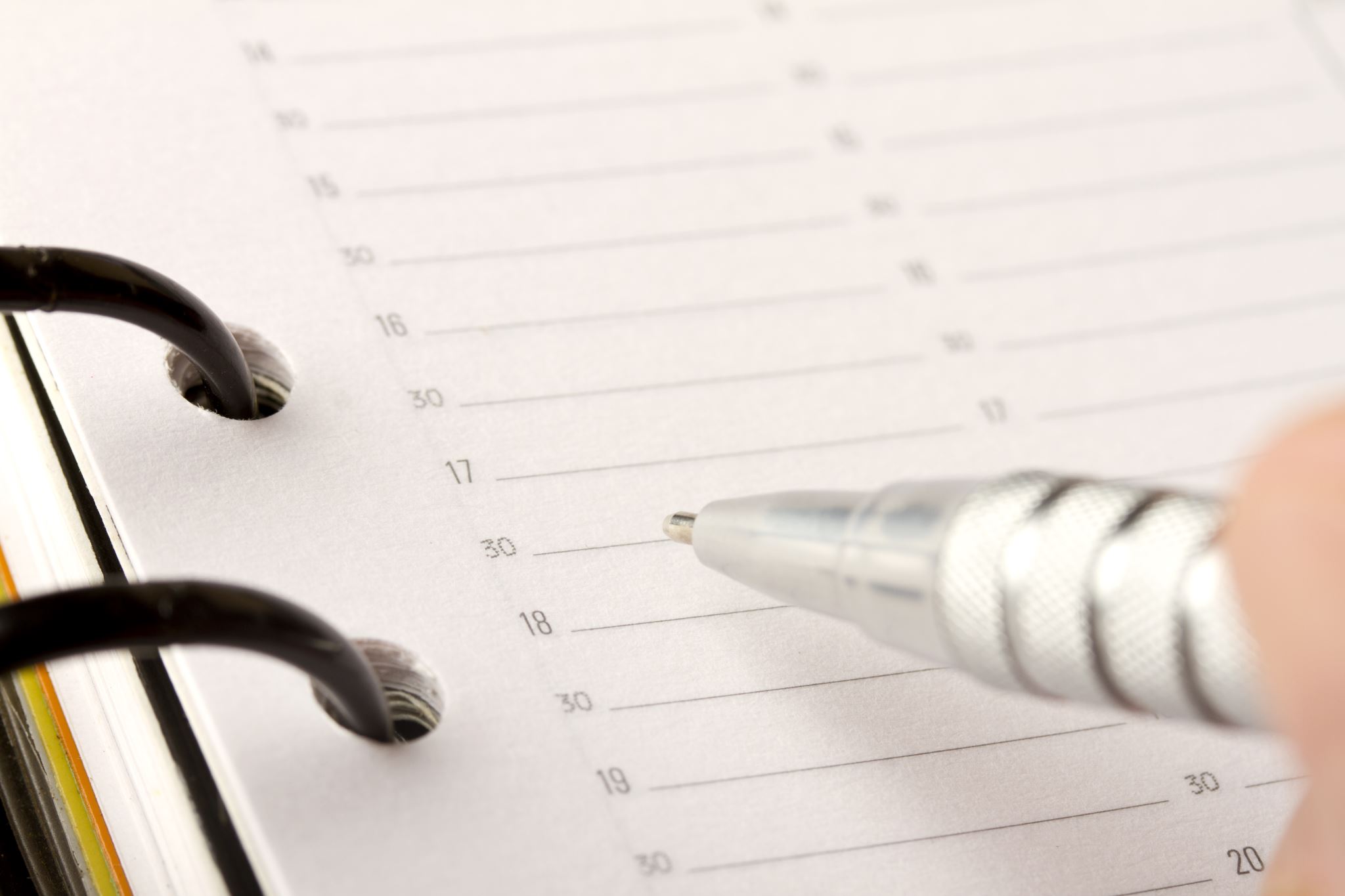 UpdatesUniversity of Worcester
The team
The sample
Events
Dissemination
[Speaker Notes: AK]
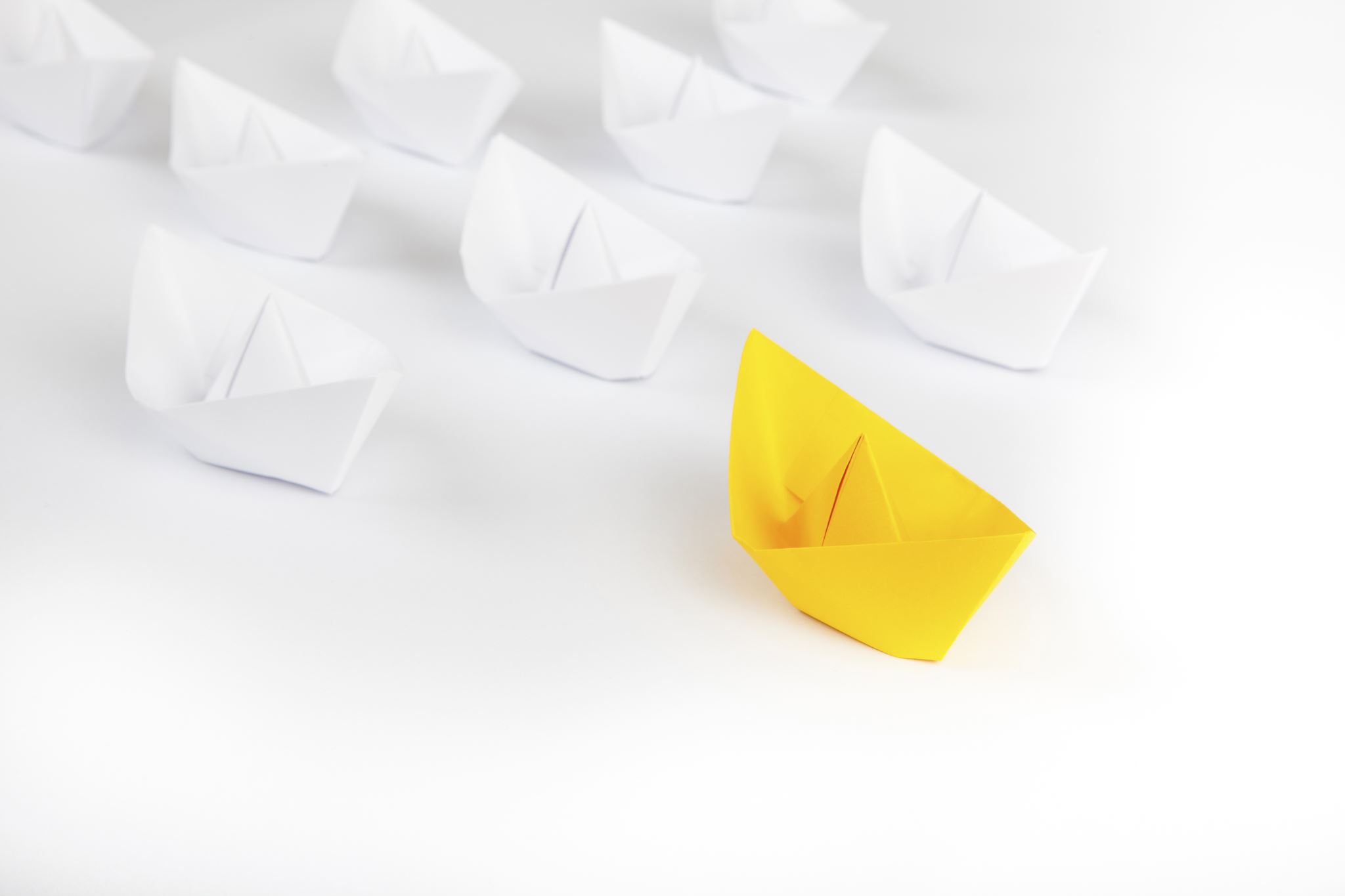 The Illusion of Perspective: Examining the dynamic between teacher effectiveness and self-efficacy
[Speaker Notes: KHM

Hello everybody, I am going to introduce our chapter [title]

…for which explored observed measures of effectiveness alongside teachers’ self-reported perceptions of their classroom efficacy. Alison and Ben will talk you through the methods and procedures used in this study in just a while, but in short we found correlations between career phase and teacher self-efficacy and teacher-student relationships and teacher self-efficacy.]
Context of Education in the UK - England
[Speaker Notes: KHM

Before we go into the literature, we thought it would be useful to give the context of the education system in the UK, and in particular here in England.

There are five stages of education in the UK: early years, primary, secondary, Further Education (FE) and Higher Education (HE).
In England, compulsory education was for all children between the ages of 5 and 16. The new post-compulsory …..

There is a statutory national curriculum framework for Key Stages 1 – 4 which local-authority-maintained schools must adhere to.
In England the primary stage covers three age ranges: nursery & reception (under 5), Key Stage 1 (5-7) and Key Stage 2 (8-11). Pupils are tested at the end of Key Stage 1 & 2.
The secondary stage covers two age ranges: Key Stage 3 (from 11 – 14) and Key Stage 4 (14 – 16). There are examinations at the end of Key Stage 4. These are most frequently General Certificates of Secondary Education (GCSE).
(Some children make the transition from primary to secondary via middle schools catering for various age ranges between 8 and 14.)
State-funded primary and secondary schools may be selective or non-selective. Non-selective schools are further divided:
	Comprehensive or community schools (local-authority-maintained schools)
	Academy schools (publicly funded independent schools)
	Free schools (including most faith schools)
While academies and free schools are given more freedom in terms of curriculum, all schools in England are subject to assessment and inspection by the Office for Standards in Education, Children’s Services and Skills (OfSTED).


Academies benefit from greater freedoms to help innovate and raise standards. These include freedom from local authority control, the ability to set their own pay and conditions for staff, freedom around the delivery of the curriculum and the ability to change the lengths of terms and school days. The Academies Programme was first introduced in March 2000 with the objective of replacing poorly performing schools. Academies were established and driven by external sponsors, to achieve a transformation in education performance. The Academies Programme was expanded through legislation in the Academies Act 2010. This enables all maintained primary, secondary and special schools to apply to become an Academy. The early focus is on schools rated outstanding by Ofsted and the first of these new academies opened in September 2010. These schools do not have a sponsor but instead are expected to work with underperforming schools to help raise standards]
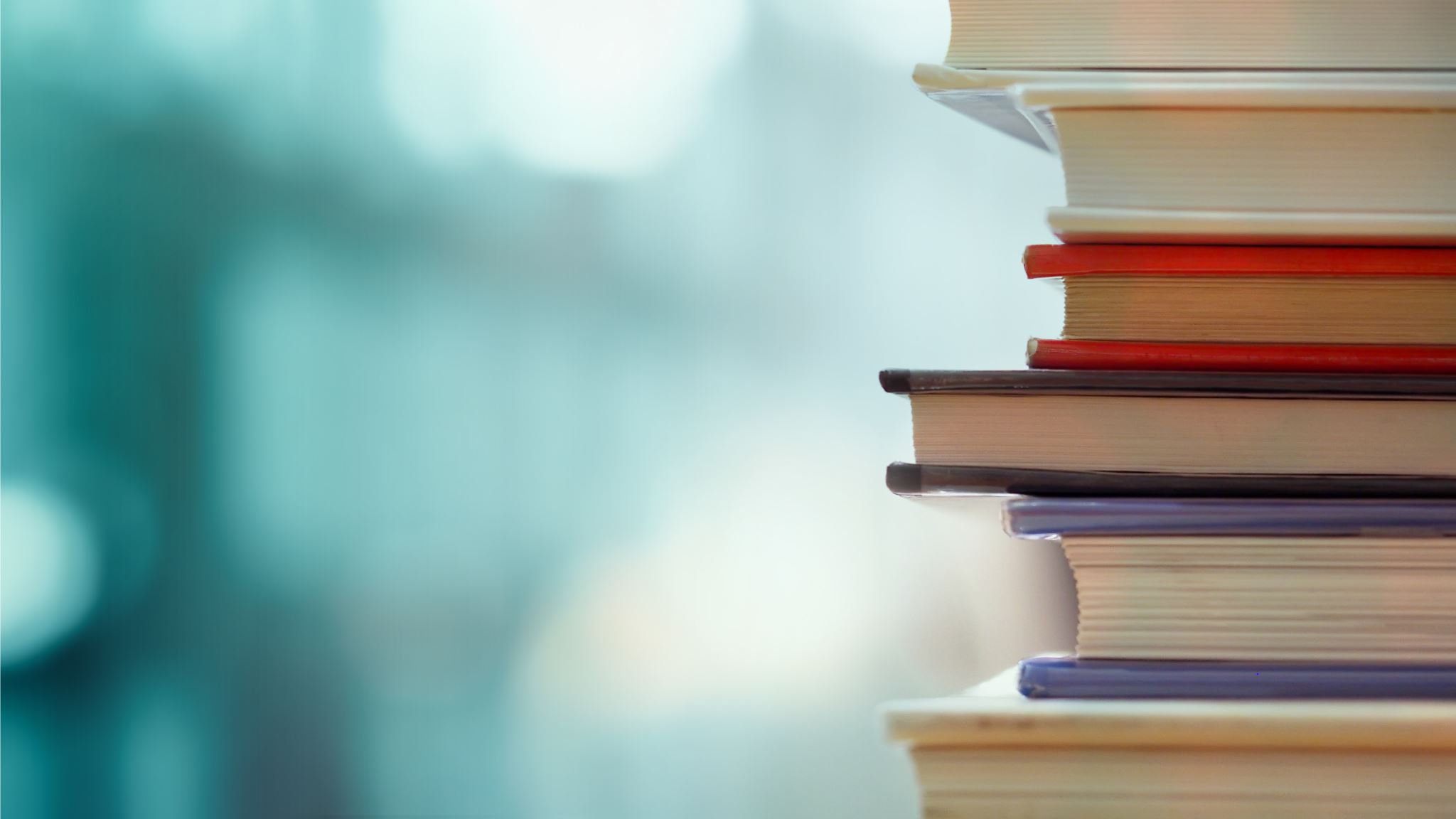 The Literature
[Speaker Notes: KHM

After framing teacher effectiveness and teacher self-efficacy we conceptualised the link between the two.]
Conceptual framework
[Speaker Notes: KHM

This study takes the conceptual stance that a teacher’s sense of self-efficacy is dependent on their effectiveness as a teacher and that career phase as their relationships with students mediate this.]
Key links between teacher effectiveness and self-efficacy
[Speaker Notes: ZOOM and move around in the video

KHM
The majority of reviews of teacher self-efficacy literature have predominantly focused on conceptual and methodological issues pertaining to teachers’ beliefs in their own capability (e.g., Henson, 2010; Klassen et al., 2009; Labone, 2004; Tschannen-Moran, Woolfolk Hoy, and Hoy, 1998; Wyatt, 2014). Within education, self-efficacy represents teachers’ sense of the degree they believe they can influence learning and behavior in their classrooms (Caprara et al., 2006; Aloe et al., 2014). Positive teacher self-efficacy beliefs have been demonstrated to result in improved psychological well-being in terms of higher levels of job satisfaction and commitment and lower levels of stress and burnout (Aloe et al., 2014; Collie, Shapka, and Perry, 2012; Klassen and Chiu, 2010).]
Key links between self-efficacy and career phase
[Speaker Notes: ZOOM and move around in the video

KHM

Bandura (1997) suggests that self-efficacy remains stable once established. However, Tschannen-Moran, Woolfolk Hoy and Hoy (1998) state there is little evidence to support claims that established efficacy remains stable or changes according to a predictable pattern. 
Whilst this view is supported by Ross et al. (1996), it seems to be accepted that teachers’ perceptions of self-efficacy decline throughout the course of their careers (e.g. Ghaith and Yaghi, 1997) & Hoy and Spero, 2005). Interestingly, Hoy and Spero (2005) found an initial rise in self-efficacy preceded this decline. 
The relationship between self-efficacy and career phase is a complex phenomenon (Townsend and Kington, 2020) which is likely to be influenced by professional and personal events and challenges (Klassen et al., 2009).]
Key links between self-efficacy and relationships with students
[Speaker Notes: ZOOM and move around in the video

KHM

The dyadic relationship between teachers’ perceived self-efficacy and student achievement has been documented by a number of researchers (e.g. Ross, 1998; Klassen et al., 2009; Chang, 2015; Klassen and Tze, 2014). It is thought that this is, at least in part, due to teachers with high levels of self-efficacy also having high levels of resilience and the ability to form positive student-teacher relationships (Mojavezi and Tamiz, 2012).
Conversely, teachers who have low levels of self-efficacy have an increased risk of burnout, resulting in a higher rate of teacher attrition (Brouwers and Tomic, 2000).
Brouwers and Tomic (2000) also found that students of these teachers were less likely to achieve as well as students who were taught by teachers with higher levels of self-efficacy.
It has been suggested by Brue et al (2010) that this is due to those with lower levels of teacher self-efficacy believing that circumstances impacting student achievement are outside of their control.]
Conceptual framework
[Speaker Notes: KHM

This study takes the conceptual stance that a teacher’s sense of self-efficacy is dependent on their effectiveness as a teacher and that career phase as their relationships with students mediate this.]
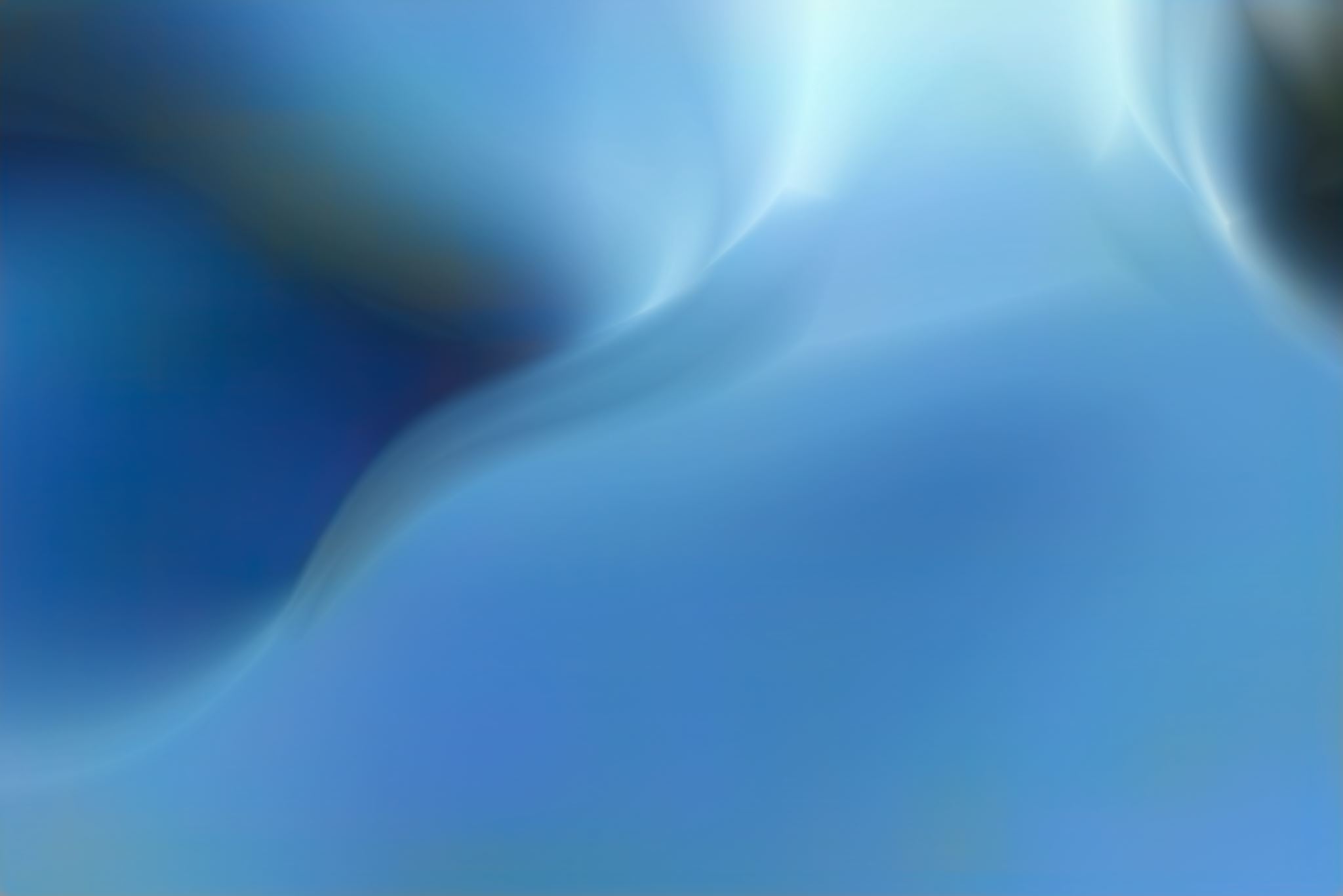 Research questions
[Speaker Notes: AK

Despite a plethora of research into potential correlations between teacher self-efficacy and aspects of teacher-student relationships, there has been no consensus reached about the particular role self-efficacy plays at different points of a career.]
Methods
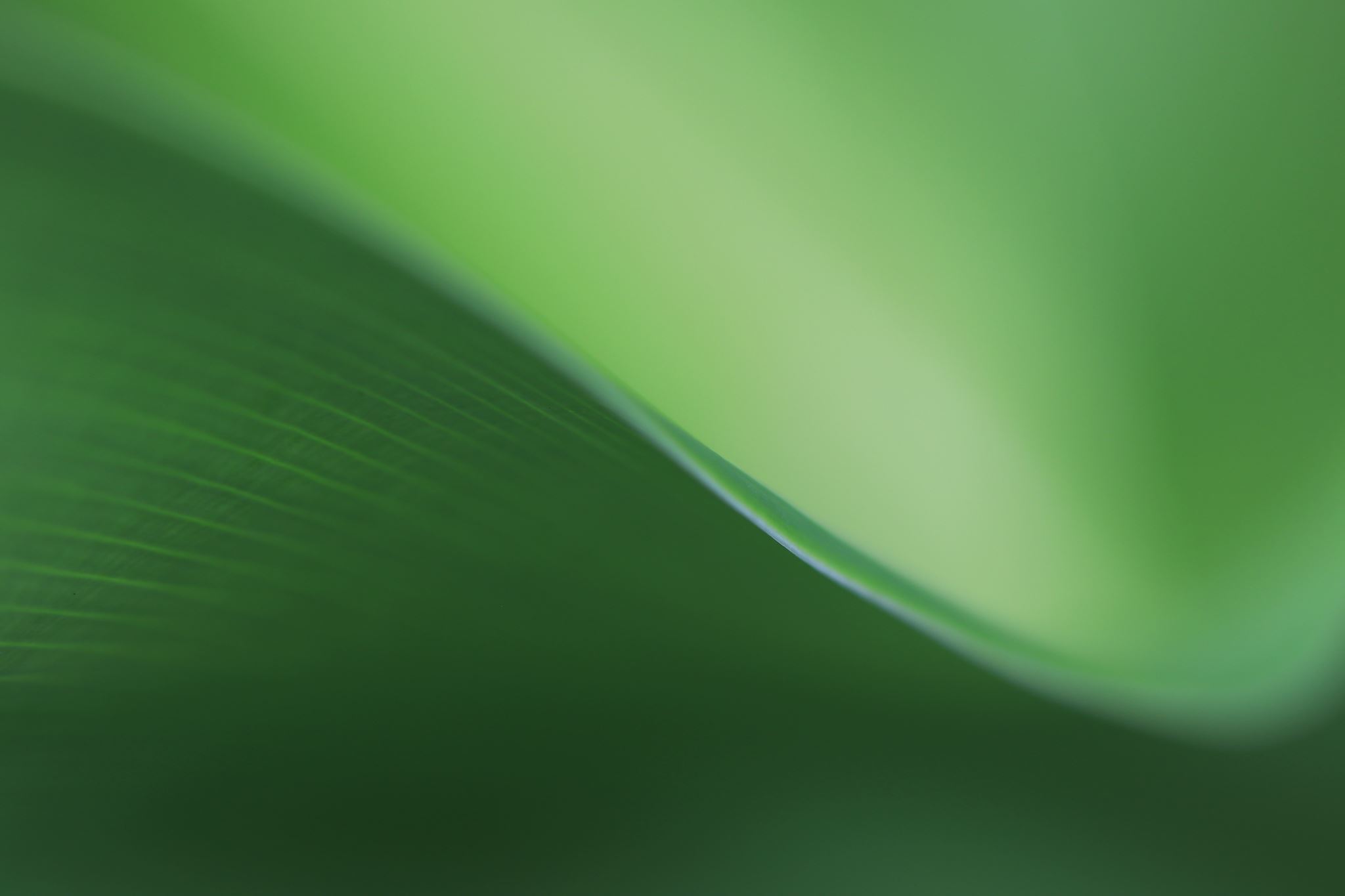 Methods & procedures
[Speaker Notes: AK

Data from observation instrument (we reduced it to the main domains)
Year 4 – 255 lesson observations
Each teacher also completed the main teacher questionnaire
We didn’t use all of the items
The first section of the questionnaire was used to explore teachers’ perceptions of their effectiveness as an indicator of self-efficacy
The 41 items from section 1 of the questionnaire directly relate to the actions and behaviours of the teachers and corresponded with either self-efficacy scales (for example Tschannen-Moran, Woolfolk Hoy and Hoy, 1998) or social aspects of teaching]
Samples
Data collected during the four-year longitudinal study
*Although 256 observations were conducted, incomplete data resulted in one teacher being removed from the analysis.
[Speaker Notes: AK
Between 2015 and 2019, data were collected using the ICALT observation instrument and the teacher questionnaire
The data were collected over four years, with a growing number of observations conducted each year as increasing numbers of practitioners wanted to participate in the study. This is summarised in Table 1.  A total of 256 lesson observations were carried out, with each teacher observed also completing the main teacher questionnaire. Although pupil questionnaires were administered in the fourth year of the study, the analysis of those data are not presented here.]
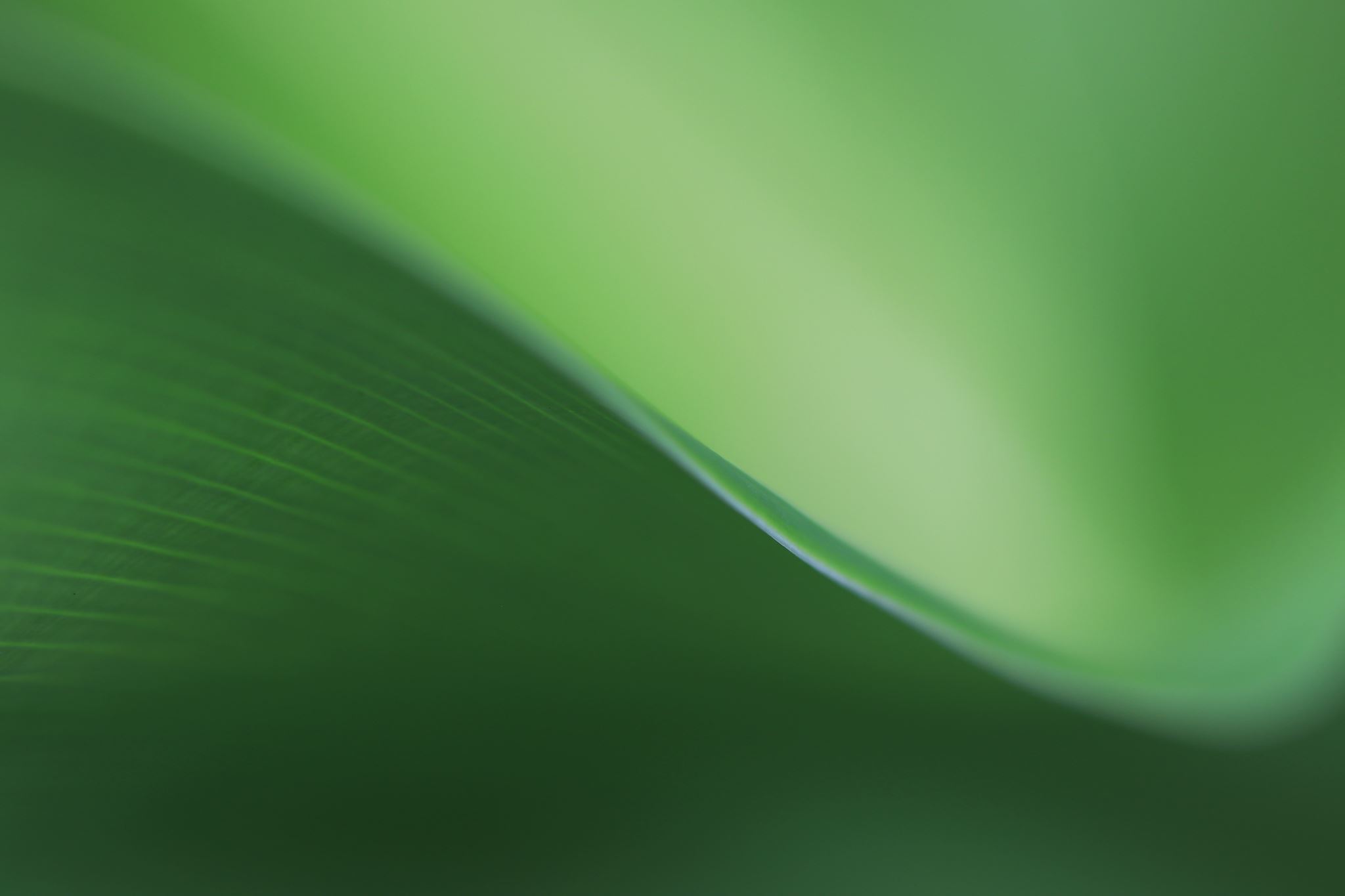 Sample: Schools
[Speaker Notes: AK]
Sample: Teachers x career phase
[Speaker Notes: AK

The teacher sample was selected on an opportunistic basis
The study recruited teachers, on a voluntary basis, who possessed a range of teaching experience, from newly qualified teachers (NQTs) to ‘veteran’ teachers (31+ years)
The demographic data were analysed according to length of service in the profession. The career phase groupings were selected based on research conducted by Day et al (2007) who identified six phases reflecting variations in teachers’ relative and relational effectiveness. 
Against the national profile, the sample included a higher number of teachers in the 8-15 and 16-23 phases, and a lower number of teachers in the 0-3 and 31+ phases. The average length of experience was 17 years.]
Sample: Teachers x gender
[Speaker Notes: AK

Of the 255 teachers , 64.7% were female and 35.3% were male, compared to figures for England in 2019 of 75.8% female and 24.2% male. The gender balance for primary school teachers (75.7% female, 24.3% male) over-represented male teachers (compared to 88% female, 12% male nationally). However, the sample of secondary school teachers (57.9% female, 42.1% male) over-represented women compared with the national profile (55% female, 45% male), as depicted in Table 3.]
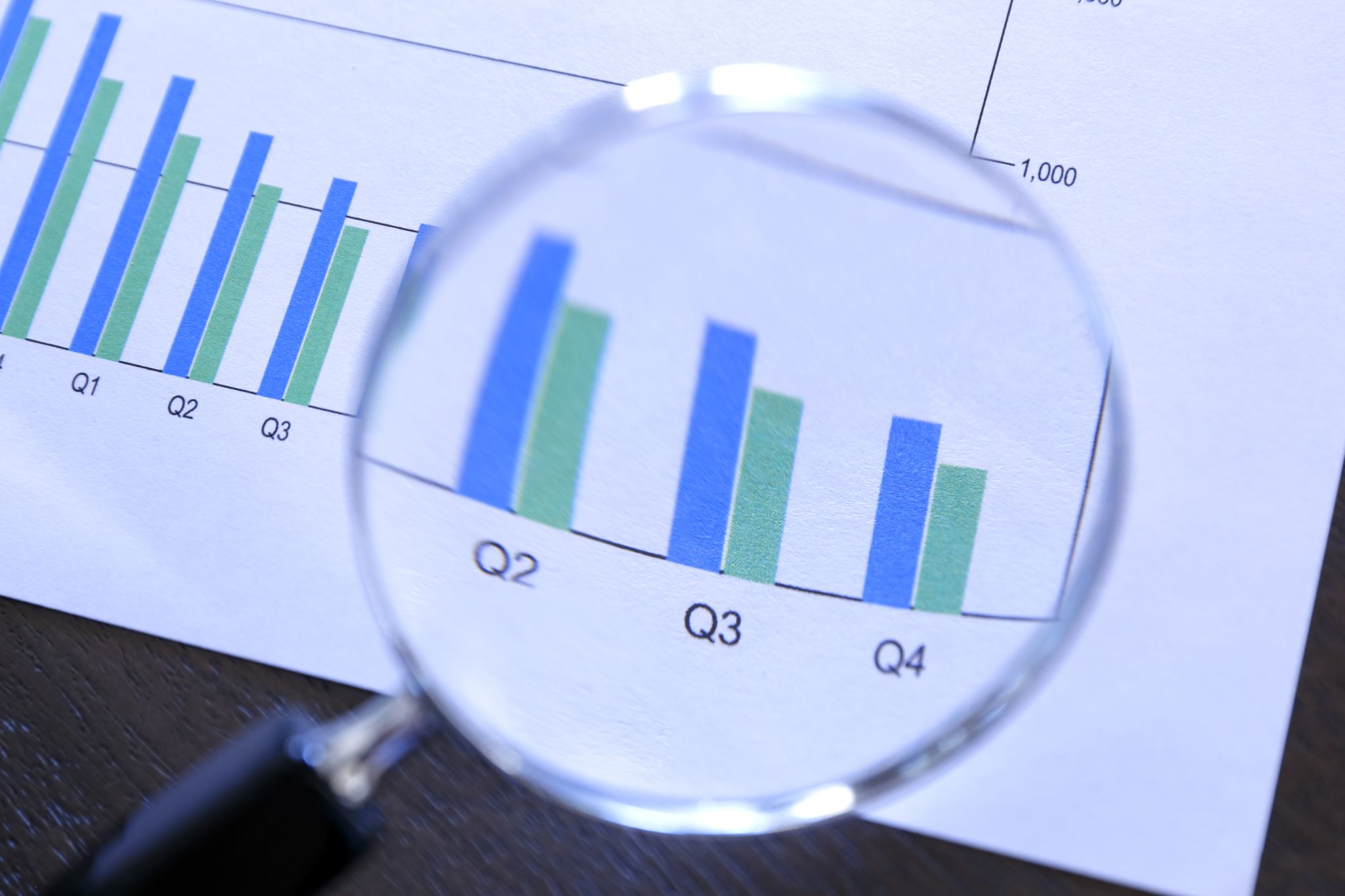 Results
[Speaker Notes: Moving onto the results from the study.]
Teachers’ perceptions of effectiveness
[Speaker Notes: BL
This graph shows teachers’ perceptions of their effectiveness by career phase. Before exploring the graph, we will briefly talk through how the scores were calculated.]
Teacher Questionnaire
41 items
Indicator of self-efficacy (Tschannen-Moran, Woolfolk Hoy and Hoy, 1998)
Career phase (Day et al., 2007)
[Speaker Notes: The teachers’ perceptions of effectiveness PE score was calculated by using the teacher questionnaire. 
As explained earlier, the first section of the questionnaire was used to explore teachers’ perceptions of their effectiveness as an indicator of self-efficacy. 

By doing this, it allowed for the instrument to be used to measure teachers’ perceptions of their effectiveness and to explore this in terms of their relationships with pupils.

This score ranged from 1-4, with 4 showing the highest degree of agreement with the items. Mean averages were calculated for each individual teacher (N=255) and then collated according to the six career phases 
The six career phases used are those suggested by the VITAE project. (Day et al, 2007). Those phases are 0-3 year, 4-7 years, 8-15 years, 16-23 years, 24-30 years and 31+ years of teaching experience.

If we now zoom into the graph again]
Teachers’ perceptions of effectiveness
[Speaker Notes: BL

You can see that this initial analysis of teacher data, which is organised by career phase, suggests a link between teachers’ perceptions of their effectiveness (or self-efficacy) and length of service. 

There is a potentially anomalous set of data for the earliest career phase (0-3 years) displayed here. 
Teachers in this career phase show the highest average score across all career phases. However, the rest of the graph appears to follow a more normal distribution. 
It was felt that this warranted further exploration, so in addition to Teacher’s perceived effectiveness, we also calculated the observer’s perception of teacher effectiveness.

So, if we keep the teacher perceptions of effectiveness data shown in the blue and we transpose observer’s perceptions of effectiveness on top of this, we can see this graph.]
Observers’ perceptions of effectiveness x Teachers’ perceptions of effectiveness
[Speaker Notes: BL
Observers perceptions of effectiveness scores are the mean scores from the ICALT3 observation instrument. These have been averaged out for teachers in each career phase.

When these are compared with the teachers’ perceptions, the graph shows some inconsistencies between perceived and observed effectiveness.
For example, the earliest (0-3years) and latest (31+ years) career phases show large discrepancies. 

Paired t-tests found a statistically significant difference (when p= 0.001) in mean average score between perceived and observed effectiveness for both 0-3 and 31+ years career phases. However, no statistically significant differences were found for those in career phases 4-7, 8-15, 16-23 and 24-30 years.]
Perceived and observed effectiveness x career phase
[Speaker Notes: BL

This table shows the results of the t-test for those in the earliest (0-3 years) and latest (31+ years) career phases for both perceived and observed effectiveness scores.

These scores indicate that whilst teachers in the earliest career phase (0-3 years) perceived they had the highest effectiveness, this is paired with the lowest observed effectiveness scores. Conversely, teachers in the latest career phase (31+ years) had lower perceptions of their effectiveness but the highest observed effectiveness scores.]
Factor Analysis
[Speaker Notes: It was evident from this initial exploratory analysis that items within the teacher perceived effectiveness showed correlations in scores. For example, item 11 and item 20 showed high correlating scores for teachers across all career phases. For this reason, exploratory factor analysis in the form of Principal Component Analysis (PCA) was undertaken using SPSS
 
Prior to analysis, a framework for scale purification was deployed according to a judgemental strategy. Emphasis was given to the readability of the items, as outlined by Richins (2004), in order to avoid potential misinterpretations. Items for analysis were included that represented maximum readability according to judgements made by comparison with other scales, including the teacher self-efficacy scale (Tschannen-Moran and Woolfolk Hoy, 2001). 
 
The aim was to identify if clusters of variables (termed factors) were evident within the teacher perceived effectiveness data, by looking at the scores for the remaining 20 different variables in section 1. Communality calculations showed all variables had communalities greater than 0.7 and since there were 20 variables, conditions for the appropriate use of PCA were met. Since factors could correlate with each other (i.e. items within the scale might be associated for each teacher) oblique rotation was used in the form direct oblim with 30 cycles as described by Field (2005).]
Factor Analysis
[Speaker Notes: The component matrix shared here was generated from the principal component analysis and reveals six components identified within the teacher perceived effectiveness questionnaire data. 

IT was found that all of the components can be described as important aspects of teacher-student relationships. In addition, it was evident that there were three key variables (V1, V6 and V30) that appeared in more than one component, suggesting they are of particular importance:
These are:
students in this class are easy to like;
I know the students in this class well;
I try to give students of this class a lot of choices about classroom assignments.]
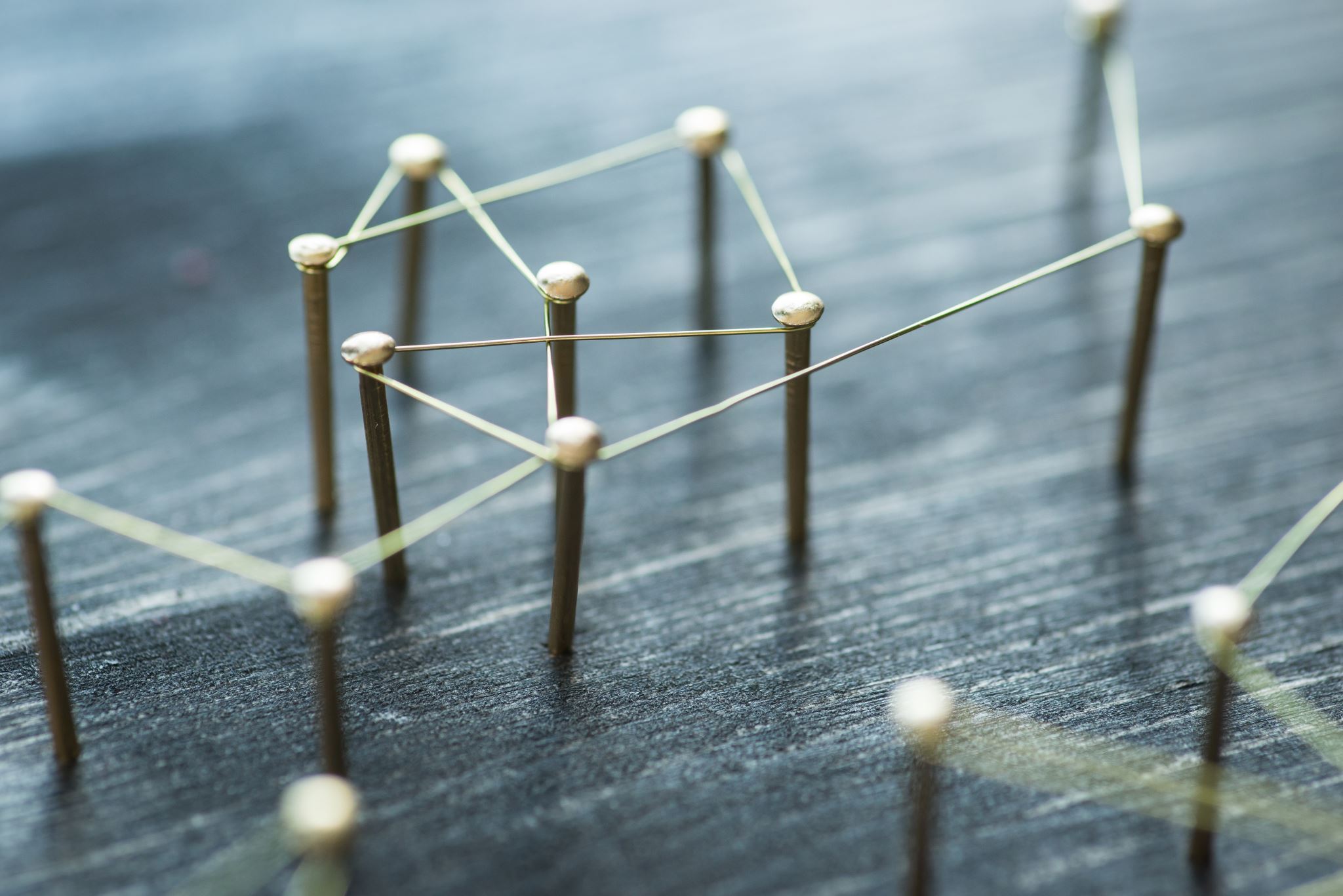 Discussion
[Speaker Notes: Moving on the discussion of the results]
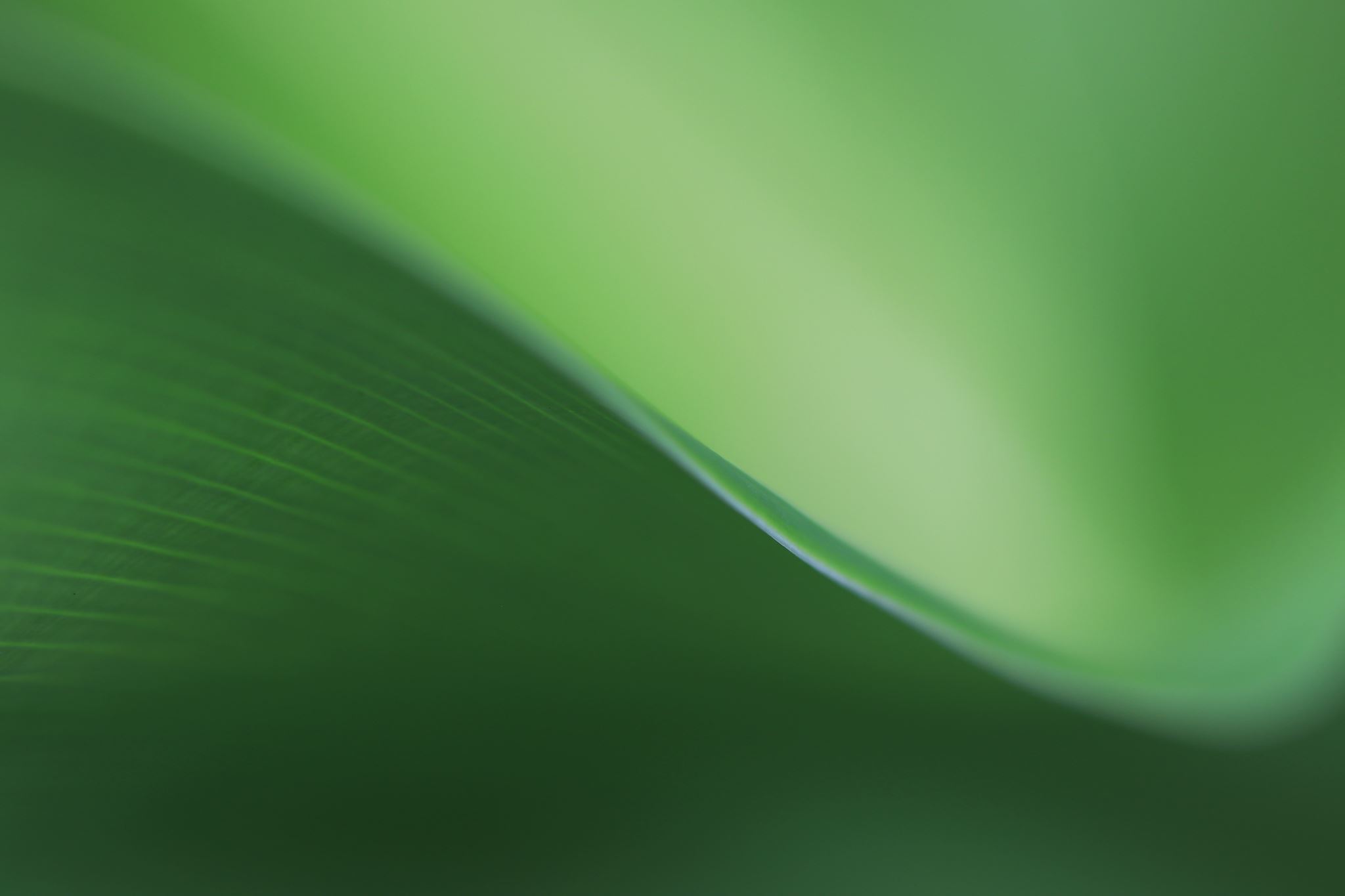 Discussion: Career phase and self-efficacy
[Speaker Notes: BL
As stated earlier, there are statistically significant differences in perceptions of effectiveness and observed effectiveness between early career teachers and late career teachers. 
Findings indicate that teachers in the earliest career phase (years 0-3) had the highest perceptions of their own effectiveness (M=3.26), while those in the final career phase (years 31+) have among the lowest perceptions of their own effectiveness (M=3.19). 
This is consistent with previous studies, where an initial drop in confidence has been reported in teacher self-efficacy (George, Richardson and Watt, 2018) with Veenman (1984) describing it as the ‘reality shock’. 
This phenomenon has also been attributed to other factors by Buchanan and colleagues such as classroom management, student motivation and excessive workload for early career teachers
Henry et al. (2011) suggest that early career teachers who leave the profession are more likely to be less effective than those who stay in the profession. This gives a possible explanation for the finding in this study, where the mean observed effectiveness of teachers increased as they progressed through career phases. 
The decline in final phase career teachers’ perceptions of their effectiveness has been attributed to capacity and commitment, maintaining energy, and entering a phase of disengagement (Klassen and Chiu, 2010; Veldman, 2017).]
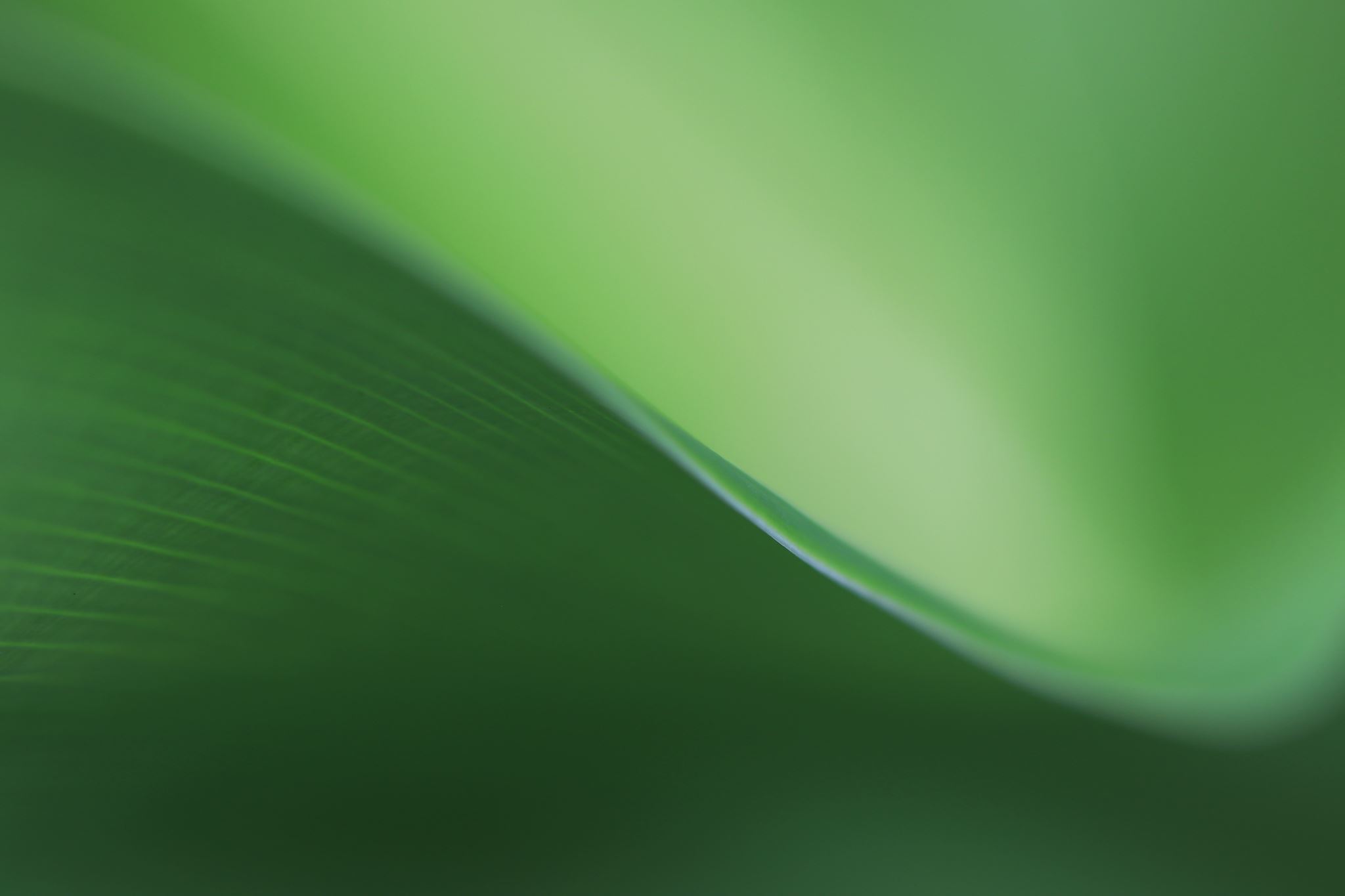 Discussion: Perceived effectiveness and relationships
[Speaker Notes: BL
The second theme for discussion arises from the identification of six components derived from the Principal Component Analysis (PCA) - each component was found to be associated with effective student-teacher relationships. 
Furthermore, teachers completing the questionnaire (N=255) scored an average PE score of 3.22 (max=4.00), indicating high levels of perceived self-effectiveness which suggests that teachers’ perceptions of their own effective teaching are largely related to the quality of their relationships with students. 
This is consistent with previous findings where positive relationships with students have been shown to be associated with increased academic achievement (Payne, 2005, Cornelius-White, 2007). 
Specifically, the key components of teacher-student relationships which have arisen from this study can be grouped together to describe the development of supportive relationships. Supportive relationships, where prominence is given to a learner-centred approached to education, has been found to have positive implications for pupil attainment and a decrease in challenging student behaviour (Cornelius-White, 2007). 
Liking students was found to be one of three key components from the PCA, suggesting that teachers perceive they have better relationships with pupils who they find likeable. 
Previous research into this area has examined the intersection between teachers liking students and academic attainment, showing a positive association between the two (Hughes et al., 2009; Tetzner et al., 2017). This was also supported by Sette, Gasser and Grütter (2020) who identified that as teachers increasingly liked students, students were more likely to engage with their peers in academic work and subsequently achieve better. 
The other two key components arising from the PCA relate to teachers’ knowledge of students and the affordance of student choice. Giving students choice of their classroom assignments has been identified as an element of autonomy support (Maulana et al., 2016), where students are given choice about classwork, listened to by their teachers and encouraged to use their school learning in different contexts has been shown to be associated with increased student motivation (Deci and Ryan, 1985). 
Results from this study found that the affordance of choice to students is associated with teachers’ knowledge and liking of students which suggests that teachers who support students to be autonomous know their students well and like them.]
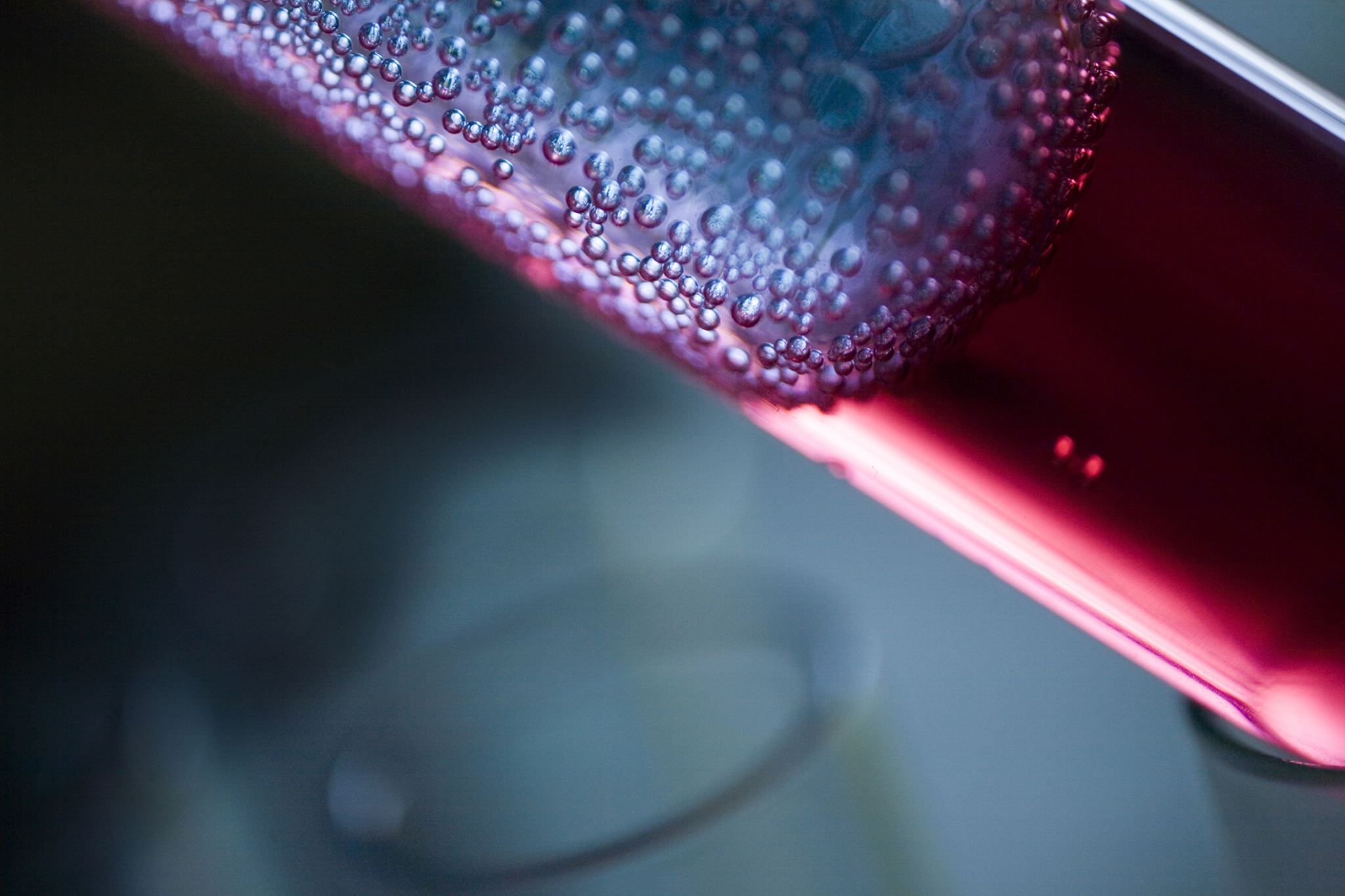 Conclusion
[Speaker Notes: AK]
Conclusion
Day et al., 2007; Huberman, 1993; Veldman et al. 2017; Looker and Kington, 2020
[Speaker Notes: Day et al., 2007; Huberman, 1993; Veldman et al. 2017; Looker and Kington, 2020]
References
Aloe, A., Amo, L., and Shanahan, M. (2014). Classroom management self-efficacy and burnout: A multivariate meta-analysis, Educational Psychology Review, 26, 101-126.
Bandura, A. (1986). Social Foundations of Thought and Action: A Social Cognitive Theory. Englewood Cliffs, NJ: Prentice-Hall.
Brouwers, A., and Tomic, W. (2000). A longitudinal study of teacher burnout and perceived self-efficacy in classroom management. Teaching and Teacher Education, 16(2), 239–253. 
Bruce, C., Esmonde, I., Ross, J., Dookie, L. and Beatty, R. (2010). The effects of sustained classroom-embedded teacher professional learning on teacher efficacy and related student achievement. Teaching and Teacher Education. 26(8), 1598-1608. 
Buchanan, J. (2010). May I be excused? Why teachers leave the profession. Asia Pacific Journal of Education, 30, pp. 199–211. 
Buchanan, J., Prescott, A., Schuck, S., Aubusson, P., and Louviere, J. (2013). Teacher retention and attrition: Views of early career teachers. Australian Journal of Teacher Education, 38, 112–129. 
Caprara, G., Barbaranelli, C., Steca, P., and Malone, P. (2006). Teachers' self-efficacy beliefs as determinants of job satisfaction and students' academic achievement: A study at the school level. Journal of School Psychology, 44(6), 473–490.
Chang, Y. (2015). Examining relationships among elementary mathematics teachers' efficacy and their students' mathematics self-efficacy and achievement, EURASIA Journal of Mathematics, Science and Technology Education, 11(6), 1307-1320.
Collie, R., Shapka, J., and Perry, N. (2012). School climate and social–emotional learning: Predicting teacher stress, job satisfaction, and teaching efficacy. Journal of Educational Psychology, 104(4), 1189–1204.
Day, C., Stobart, G., Sammons, P. and Kington, A. (2007). Variations in the work and lives of teachers: Relative and relational effectiveness. Teachers and Teaching: Theory and Practice, 12 (1): pp.169–92.
George, S., Richardson, P. and Watt, H. (2018). "Early career teachers' self-efficacy: A longitudinal study from Australia", The Australian journal of education, 62 (2), 217-233.
References
Henry, G., Bastian, K. and Fortner, C. (2011). "Stayers and Leavers: Early-Career Teacher Effectiveness and Attrition", Educational Researcher, 40 (6), 271-280.
Henson, R. (2010). From adolescent angst to adulthood: substantive implications and measurement dilemmas in the development of teacher efficacy research. Educational Psychologist, 37(3), 137-150.
Klassen, R. , Bong, M., Usher, E., Chong, W., Huan, V., Wong, I. and Georgiou, T. (2009). Exploring the validity of a teachers’ self-efficacy scale in five countries, Contemporary Educational Psychology, 34(1), 67-76.
Klassen, R. and Chiu, M. (2010). Effects on Teachers' Self-Efficacy and Job Satisfaction: Teacher Gender, Years of Experience, and Job Stress, Journal of educational psychology, 102 (3), 741-756.
Klassen, R., and Tze, V.(2014). Teachers’ self-efficacy, personality, and teaching effectiveness: A meta-analysis, Educational Research Review, 12, 59-76.
Mojavezi, A., and Tamiz, M. (2012). The Impact of Teacher Self-efficacy on the Students' Motivation and Achievement. Theory and Practice in Language Studies, 2(3), 483-491.
Townsend, A. and Kington, A. (2020). Teachers’ professional identify and self-efficacy. In: A. Kington and K. Blackmore (Eds) Developing Social and Learning Relationships in Primary Schools. London: Bloomsbury.
Tschannen-Moran, M., Woolfolk Hoy, A. and Hoy, W. (1998) Teacher Efficacy: Its Meaning and Measure, Review of Educational Research, 68(2), 202–248.
Tschannen-Moran, M., Woolfolk Hoy, A. (2001). Teacher efficacy: Capturing an elusive construct. Teaching and Teacher Education, 17, 783-805.
Veenman, S. (1984). Perceived problems of beginning teachers. Review of Educational Research, 54, 143–178.  
Veldman, I., Admiraal, W., Mainhard, T., Wubbels, T. and van Tartwijk, J. (2017). Measuring teachers’ interpersonal self-efficacy: relationship with realized interpersonal aspirations, classroom management efficacy and age, Social Psychology of Education, 20, 411–26